Мой папа – профессионал!
Бехтенова Аиша
4 года
Муниципальное бюджетное дошкольное образовательное учреждение 
Чановский детский сад №2
Чановского района Новосибирской области
р.п. Чаны

Руководитель: Непостаева Наталья Анатольевна
Моего папу зовут Бехтенов Гамзат Имангалиевич. Он выбрал для себя очень важную и мужественную профессию, это профессия – тренер-преподаватель по дзюдо.


Мой папа красивый и сильный, как слон.
Любимый, внимательный, ласковый он!
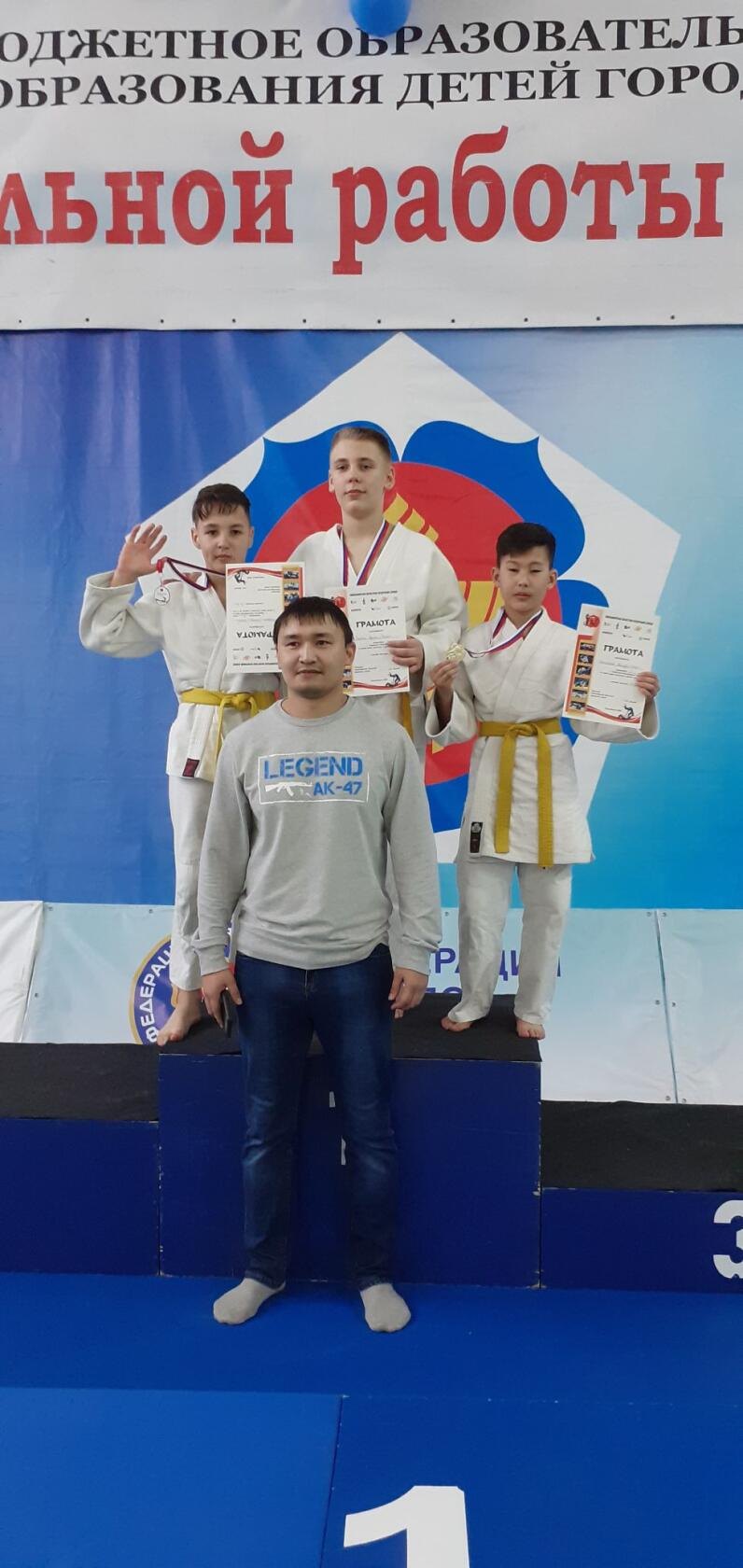 Мой папа – лучший тренер!
Тренер знает лучше всех,Как рождается успех:Многолетней тренировкой,Терпеливостью, сноровкой.Только профессионалПокоряет пьедестал.
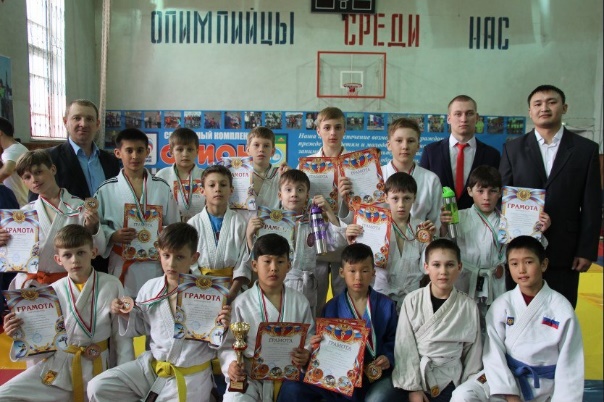 У каждого на свете должны быть папа с мамой!
Папа дорогой, любимый,Наш защитник добрый, сильный,
Нас с мамулей защитишьТы от всех напастей.Обожаем мы тебя.Ты для нас пример, опора,Капитан и рулевой,Если надо, сдвинешь горы,Настоящий наш герой.
Спасибо за просмотр!